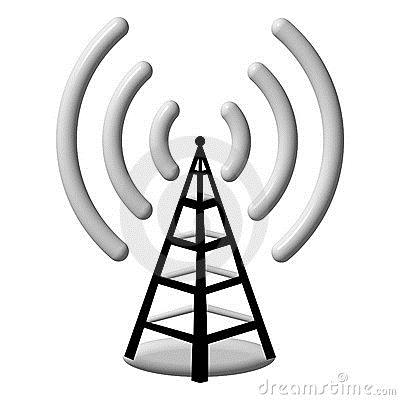 Точки доступа Wi-Fi
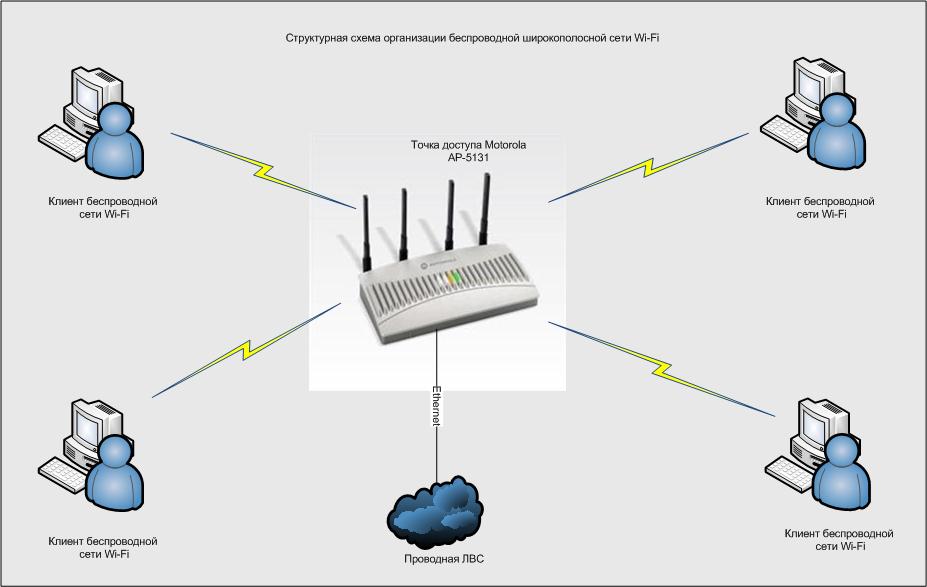 Беспроводная сеть — это важная часть практически любого современного предприятия. Организуя быструю и защищенную сеть, можно существенно увеличить производительность труда.
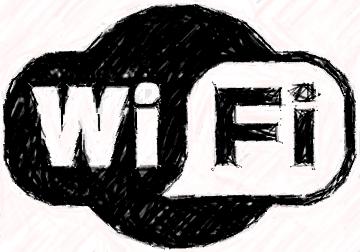 Wi-Fi - это система, обычно покрывающая десятки метров, которая использует нелицензированные диапазоны частот для обеспечения доступа к сети. Обычно Wi-Fi используется пользователями для доступа к их собственной локальной сети, которая может быть и не подключена к Интернету.
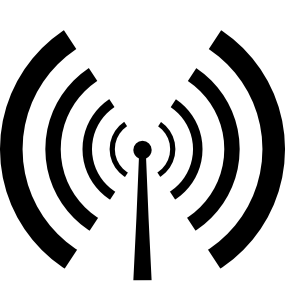 Точка доступа Wi-Fi
Беспроводная точка доступа WiFi представляет собой приемопередатчик радиосигнала, который объединяет  беспроводные и проводные устройства в локальную вычислительную сеть.
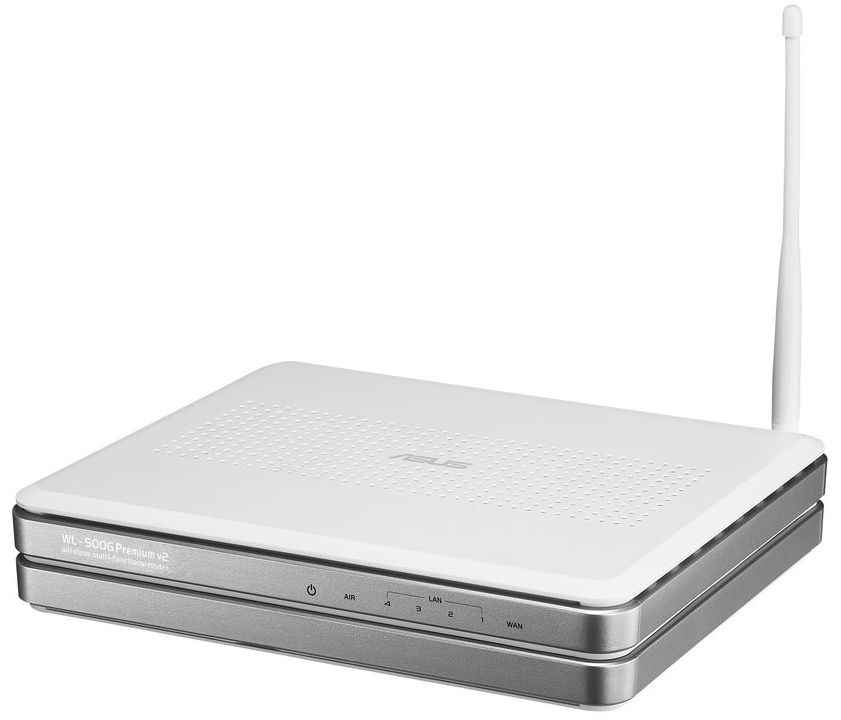 Применение
Точку доступа  применима в ситуациях, когда необходимо:
выполнить функции сетевого концентратора, создавая локальную сеть из нескольких объединенных компьютеров;
организовать мост между участками без проводов (режим Infrastructure);
подключить группу компьютеров, где каждый имеет сетевой адаптер без проводов, либо в самостоятельные сети (режим Ad-hoc);
создать удобное гостевое подключение для клиентов и партнеров.
Виды точек доступа
Также следует различать ТД по видам:
Существуют внешние точки доступа WiFi . С их помощью чаще всего реализовывают профессиональные проекты типа коттеджных поселков или передача данных на производствах, имеющих удаленные объекты.
Переносными точками доступа Wi-Fi удобно пользоваться, чтобы иметь условия для создания мощной сети «под рукой» в любом удобном месте и в любое время.
Разновидности точек доступа Wi-Fi
Внешняя
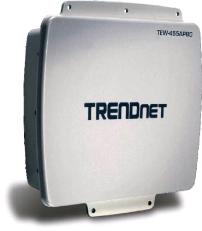 Офисная
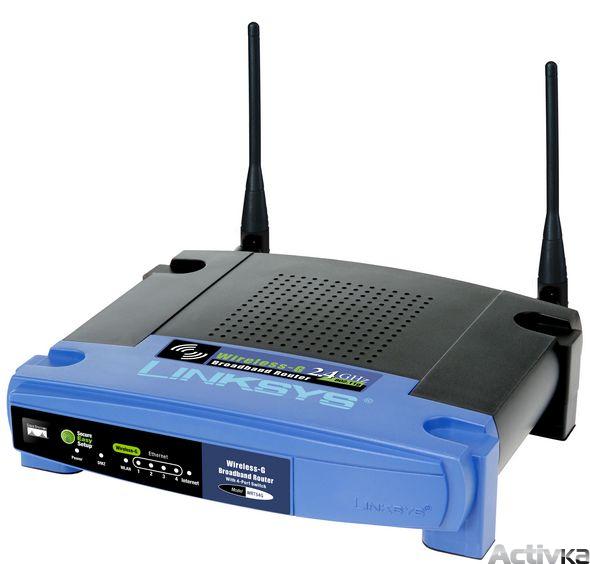 Портативная
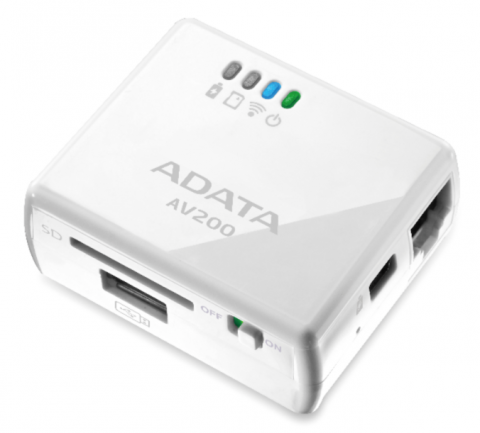 Режимы работы
Режим точки доступа Access Point (AP) -  устройство будет работать в качестве обычной беспроводной точки доступа Wi-Fi
Режим беспроводного моста Wireless Bridge (Bridge) -  устройство используется для соединения двух независимых друг от друга проводных сетей.
Режим AP/Bridge (AP+Bridge) - устройство  одновременно выступает в качестве обычной точки доступа Wi-Fi для беспроводных клиентов и в качестве беспроводного моста между собственной беспроводной сетью и удаленной беспроводной сетью.
Режим Repeater (повторитель, репитер) необходим для связи двух  или более беспроводных точек доступа в случаях, когда установление прямой связи между ними не представляется возможным.
Режим Access Point
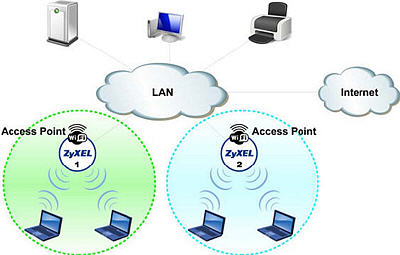 Режим Wireless Bridge
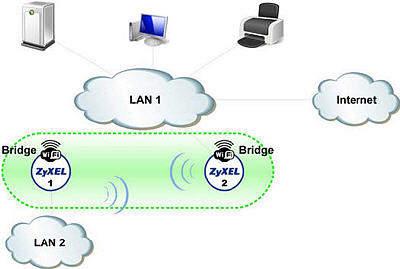 Режим AP/Bridge
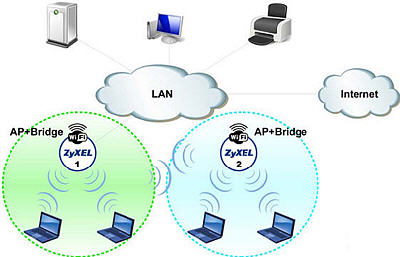 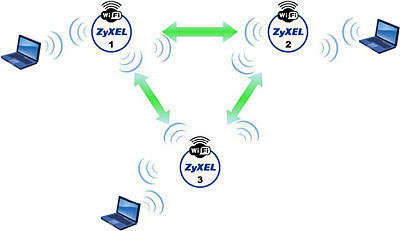 Режим Repeater
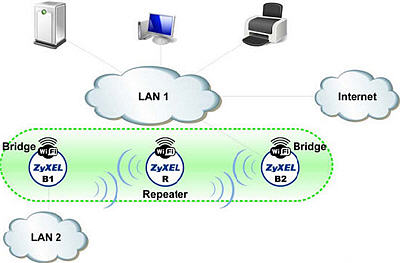 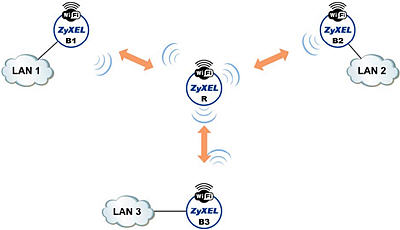 Источники
http://ru.wikipedia.org/wiki/Wi-Fi
http://necomtrade.ru/products/tochki-dostupa-wi-fi
http://www.getwifi.ru/p_router_ap.html
http://zyxel.ru/kb/2245